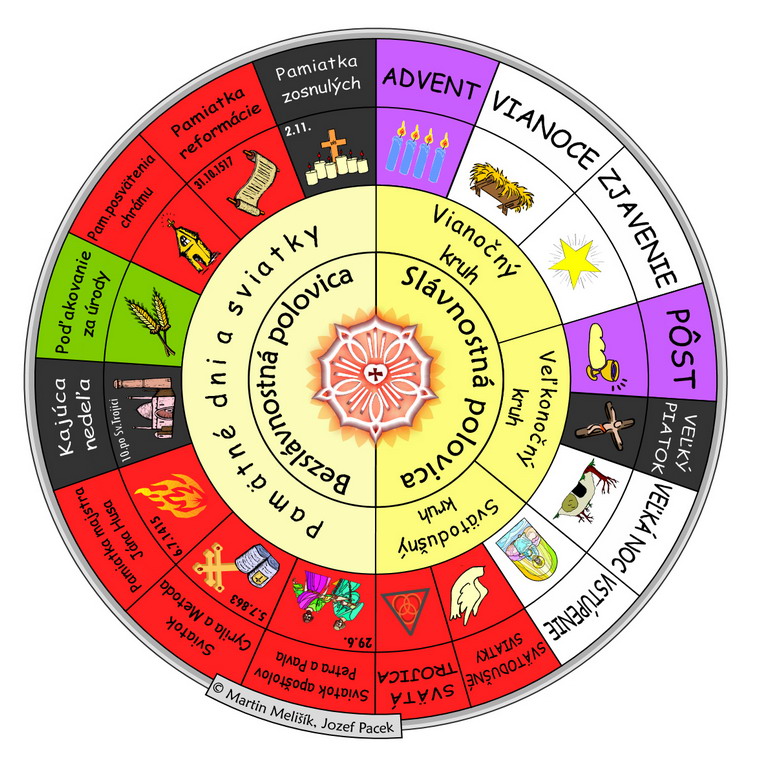 Bezslávnostna polovica cirkevného roka
Cirkevný rok
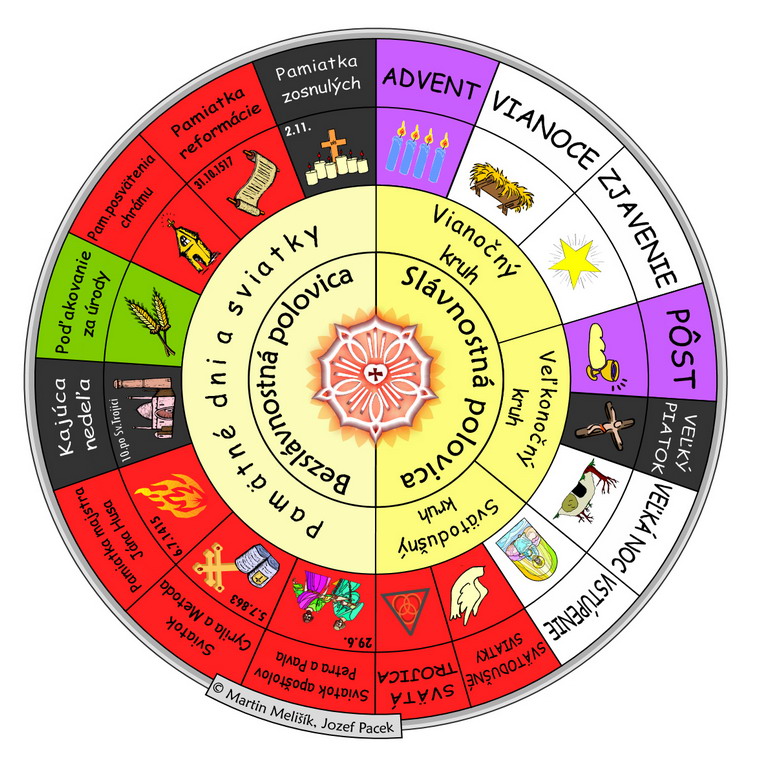 Bezslávnostna polovica cirkevného roka
Po všetkých slávnostiach, ktoré sme počas prvej  polovice cirkevného roka prežívali, nasleduje bezslávnostná polovica.
Nie však doslovne bez-slávnostná. 
Aj v tomto období máme rôzne cirkevné sviatky.
Bezslávnostna polovica cirkevného roka
Nedele v tomto období sa volajú nedeľami po Svätej Trojici
Môže ich byť najmenej 23 a najviac 27
Ich počet závisí od termínu Veľkej noci
Posledná nedeľa po Svätej Trojici uzatvára cirkevný rok
Bezslávnostna polovica cirkevného roka
Medzi nedeľami po Svätej Trojici máme rôzne slávnosti a pamätné dni, ktoré sa zväčša viažu k nejakej udalosti v celej kresťanskej cirkvi, alebo konkrétne k našej  Evanjelickej cirkvi augsburského vyznania  na Slovensku.
Pamätné dni
Bezslávnostná polovica cirkevného roka
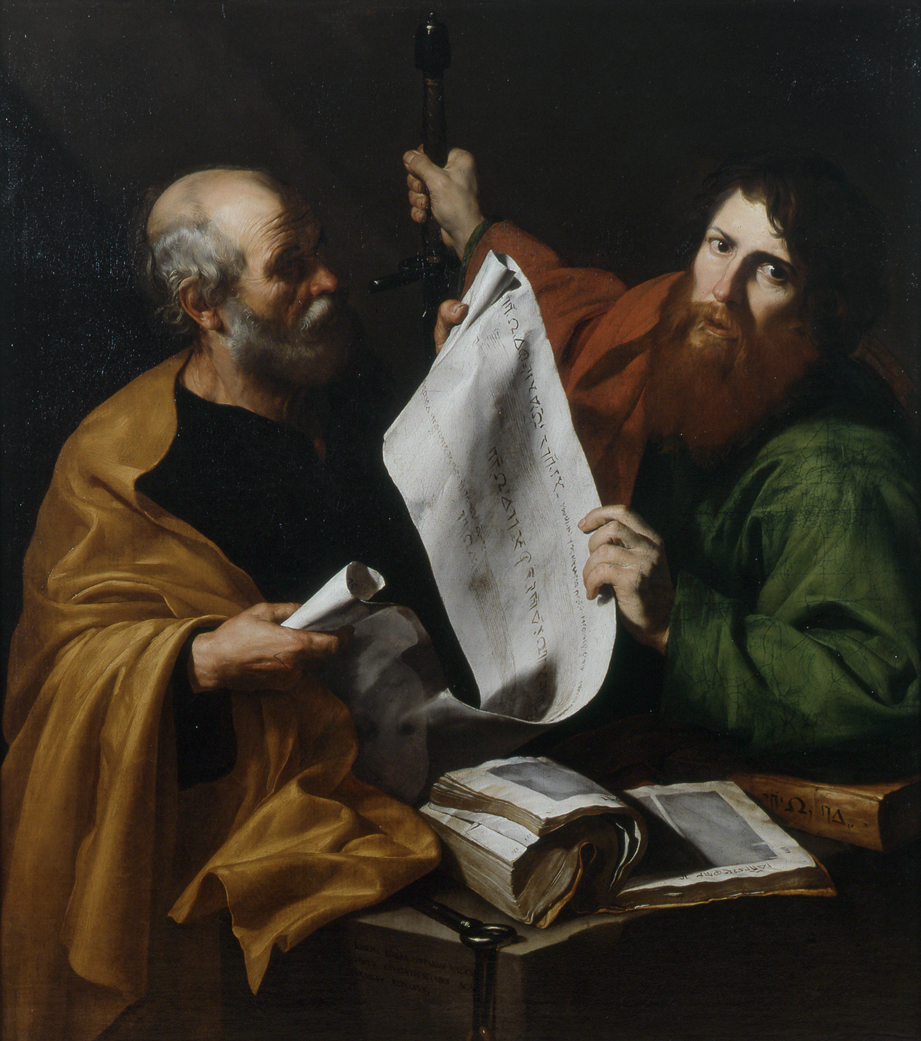 Bezslávnostna polovica cirkevného roka
29.6. 
Petra a Pavla
Bezslávnostna polovica cirkevného roka
5.7. 
Cyrila a Metóda
Bezslávnostna polovica cirkevného roka
6.7. 
Majster Ján Hus
Bezslávnostna polovica cirkevného roka
31.10. 
Pamiatka reformácie
Bezslávnostna polovica cirkevného roka
1.-2.11. 
Pamiatka zosnulých
Bezslávnostna polovica cirkevného roka
10. po ST 
Nedeľa kajúca
Bezslávnostna polovica cirkevného roka
Pamiatka posvätenia chrámu
15. októbra, a slávy sa vždy najbližšiu nedeľu k tomuto dátumu 
15. októbra 1826
Bezslávnostna polovica cirkevného roka
Poďakovanie za úrody zeme
prvú nedeľu po Pamiatke posvätenia chrámu
L
E
T
N
I
C
E
T
I
C
H
Ý
2 až 6 nedieľ po Zjavenie KP mudrcom
23 až 27 nedieľ po ST
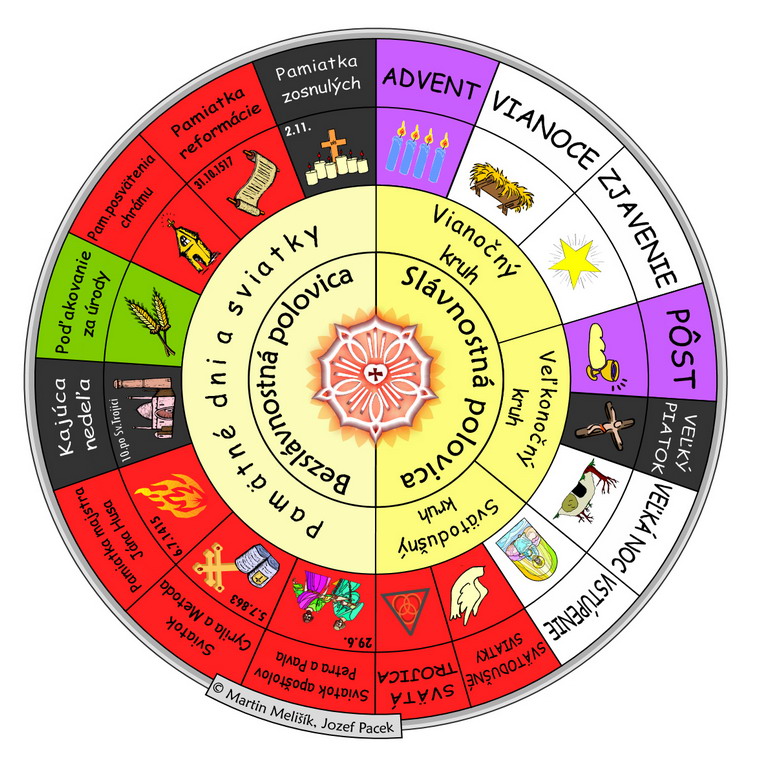